STRIDESemaglutide and walking capacity in people with symptomatic peripheral artery disease and type 2 diabetes: A phase 3b, double-blind, randomized, placebo-controlled trial Marc P. Bonaca, Andrei-Mircea Catarig, Kim Houlind, Bernhard Ludvik, Joakim Nordanstig, Chethana Kalmady Ramesh, Neda Rasouli, Harald Sourij, Alex Videmark, and Subodh Verma, for the STRIDE Trial InvestigatorsAmerican College of Cardiology Scientific Sessions 2025Late-Breaking Clinical TrialMarch 29, 2025
STRIDE
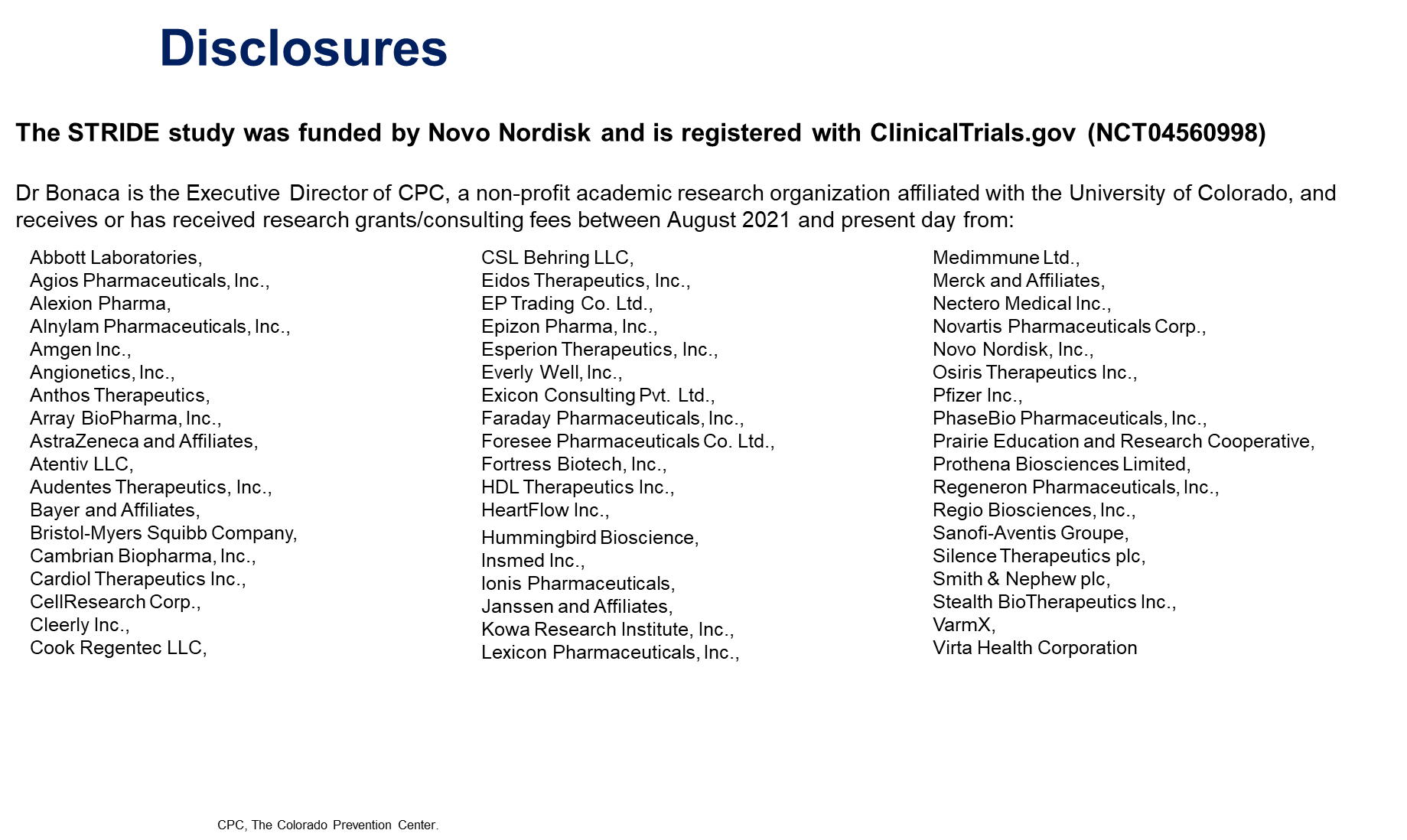 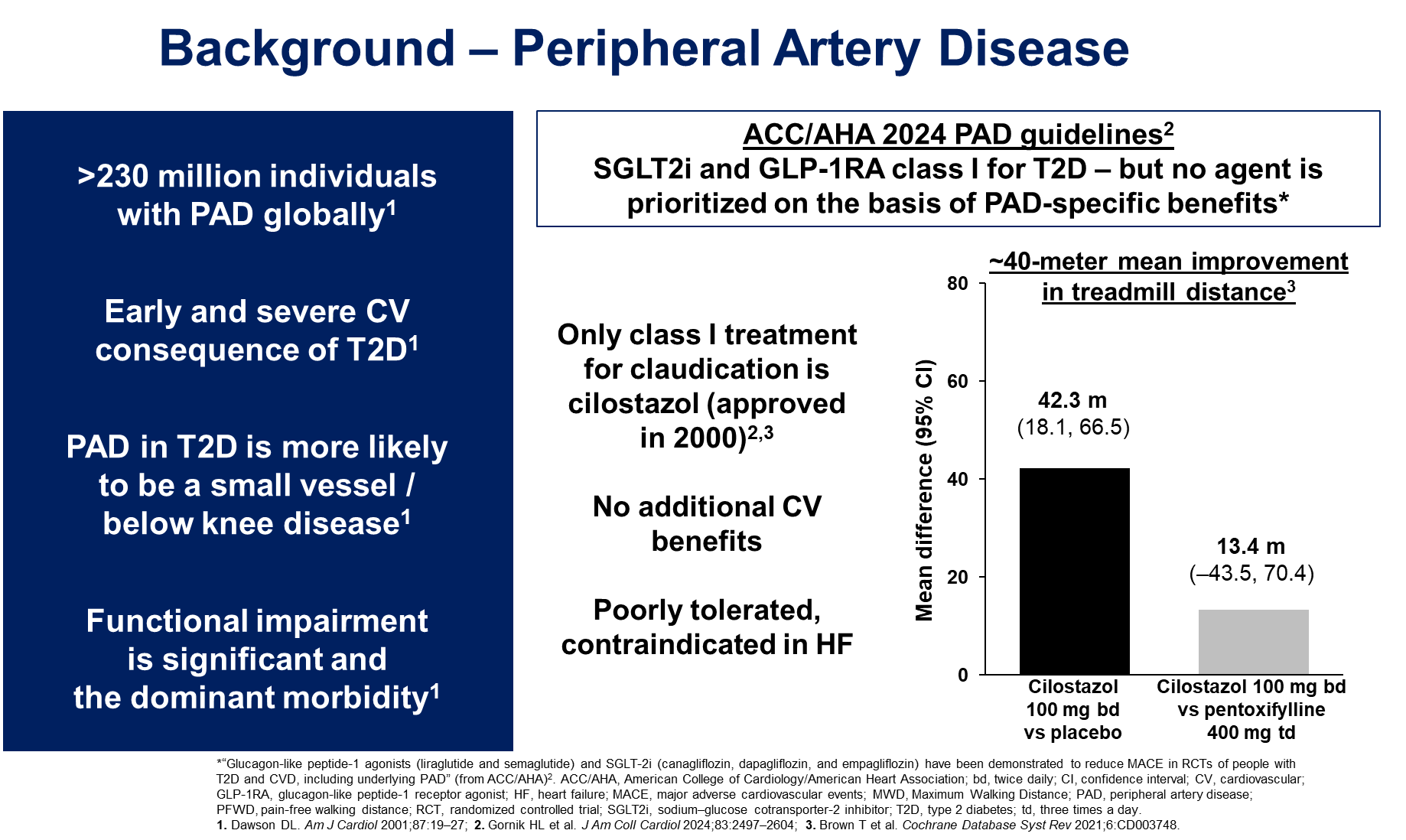 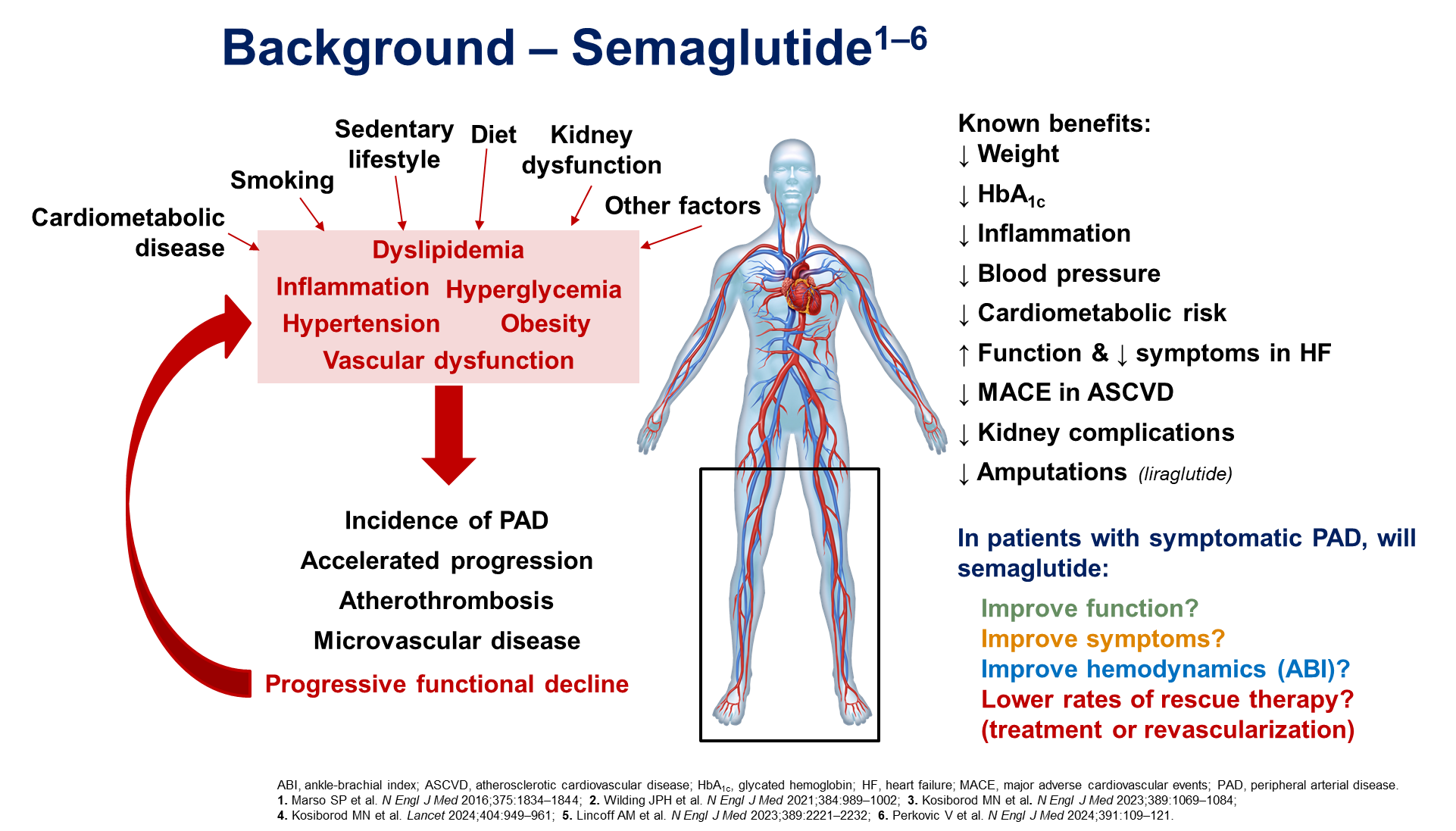 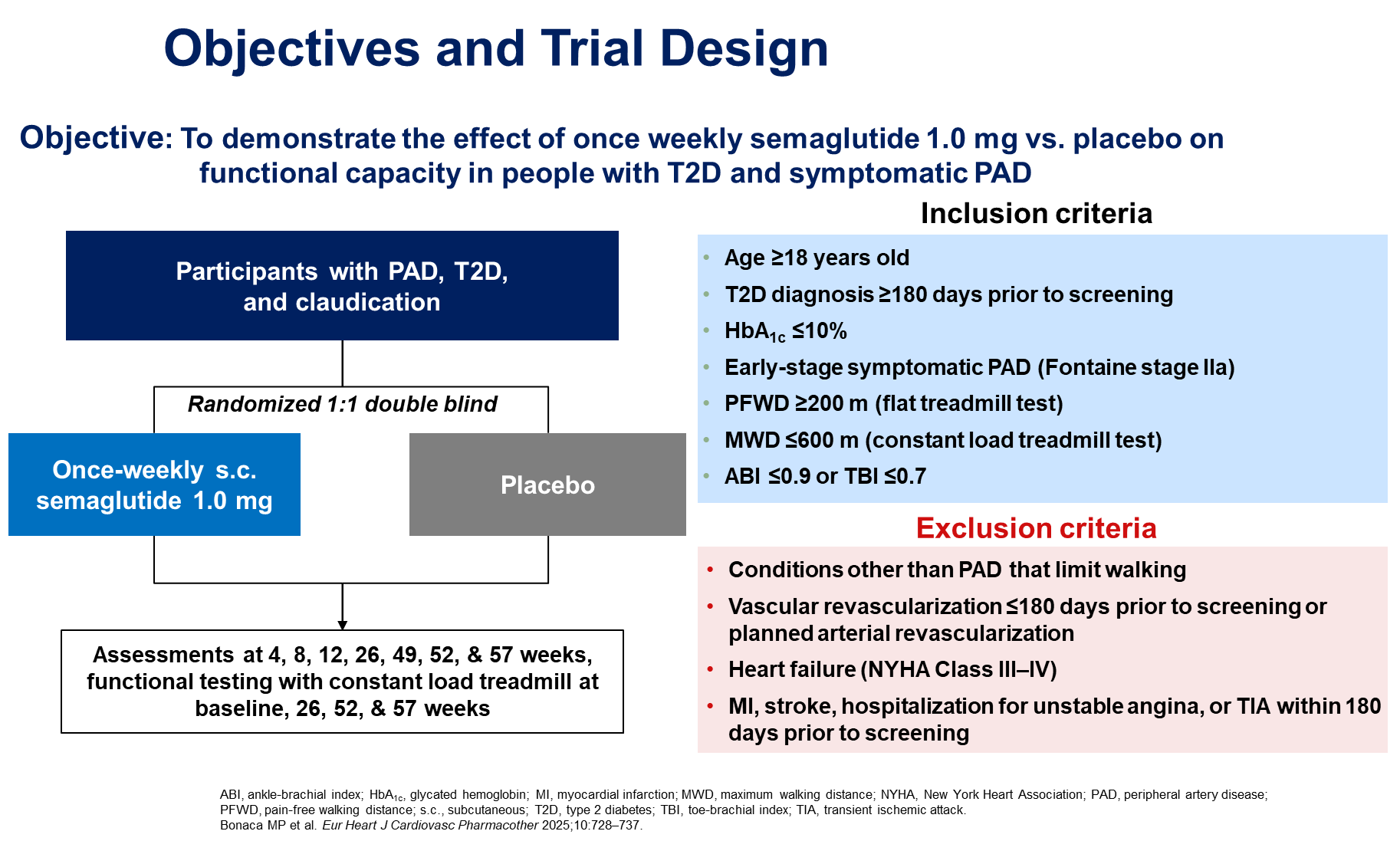 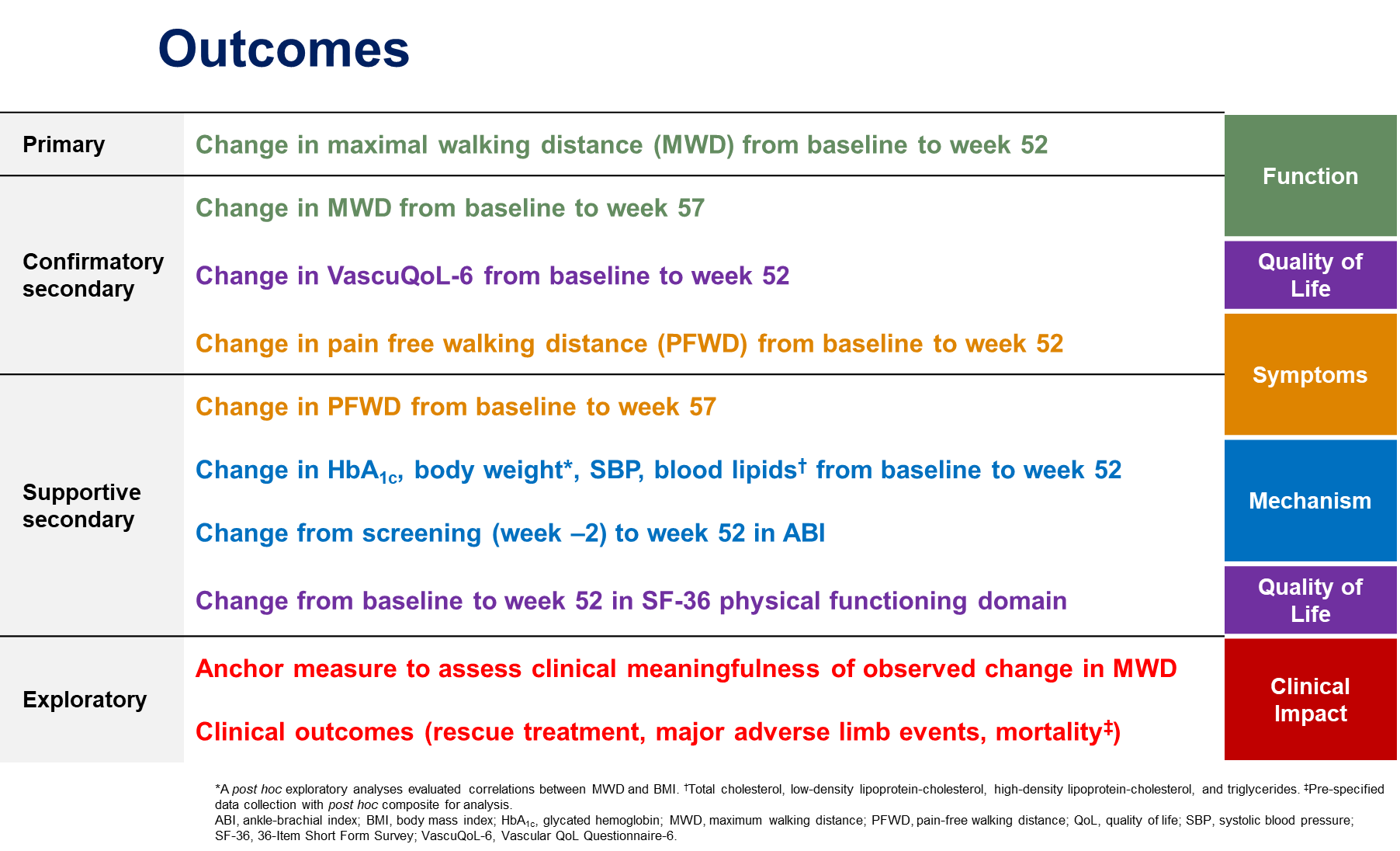 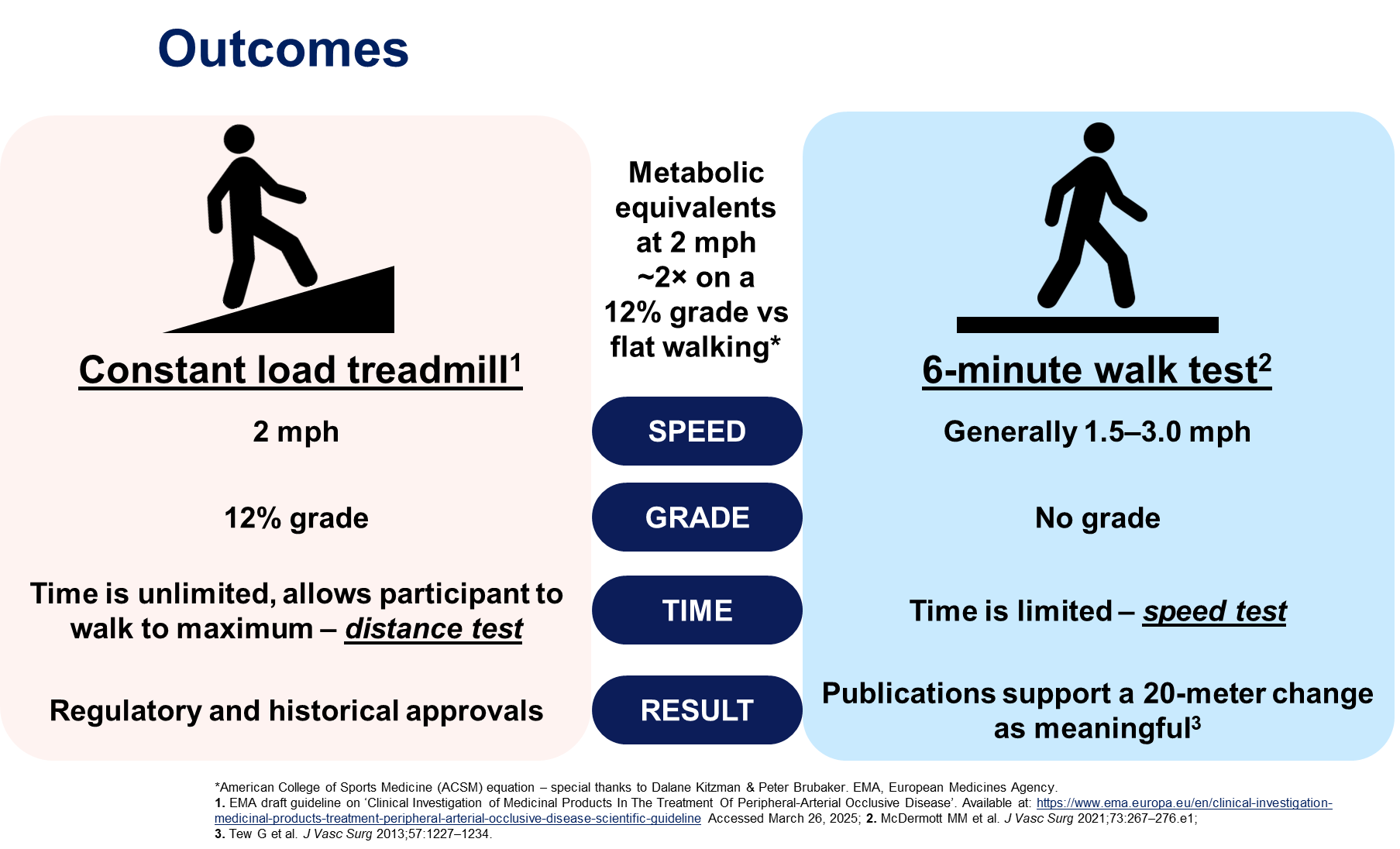 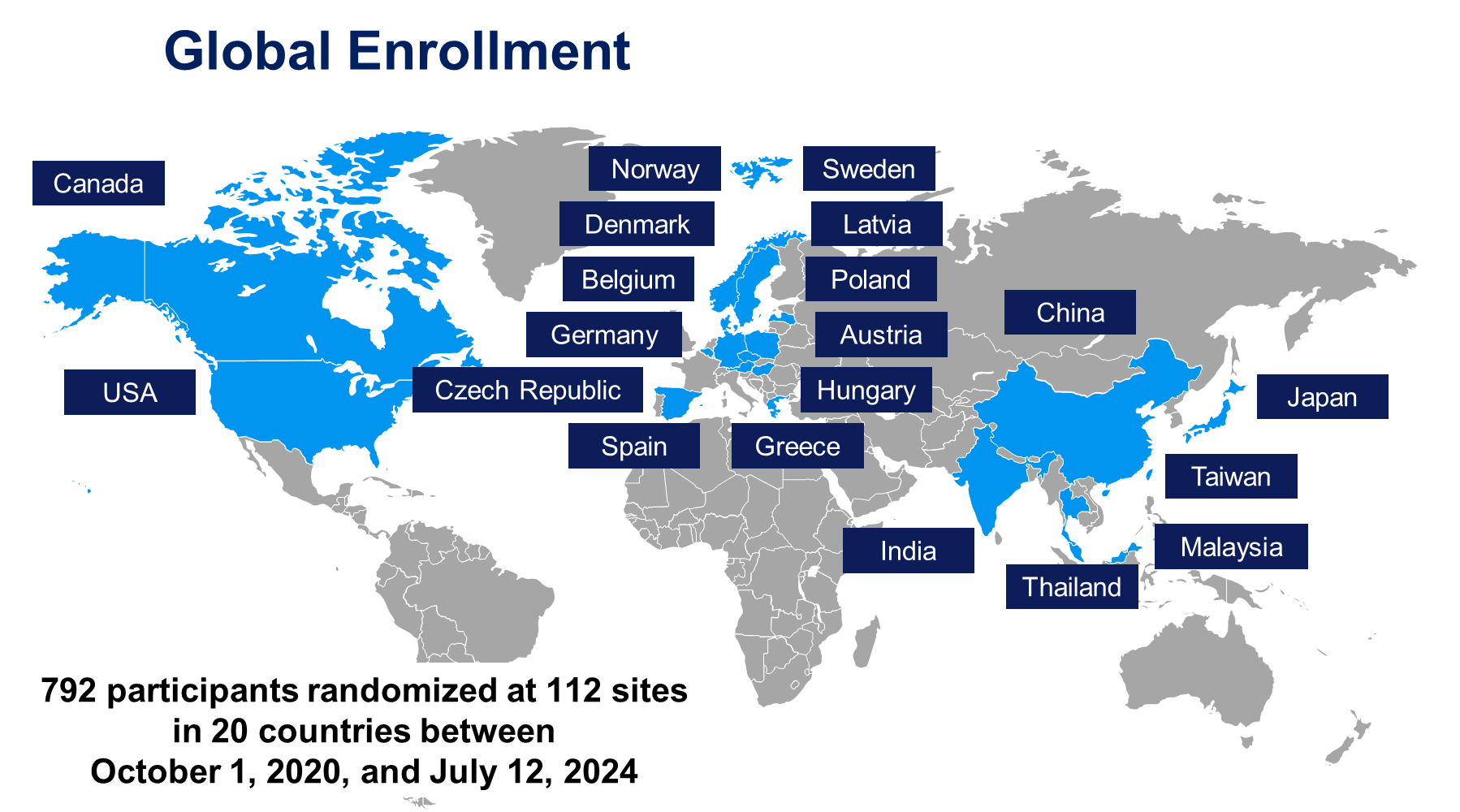 Disposition
Screened
Not randomized
571
N=1363
Screening failure
533
>93% completed trial
<10 lost to follow up per arm
Primary analysis ITT
Patient decision
38
Randomized
N=792
Semaglutide 1.0 mg
Placebo
n=396
n=396*
43 (10.9%)*
57 (14.4%)
Did not complete treatment
Did not complete treatment
17 (4.3%)
28 (7.1%)
Adverse events
Adverse events
1 (0.3%)
1 (0.3%)
Protocol deviation
Protocol deviation
Lost to follow-up
3 (0.8%)
Lost to follow-up
3 (0.8%)
0
1 (0.3%)
Physician decision
Physician decision
21 (5.3%)
24 (6.1%)
Other
Other
Did not complete the trial
30 (7.6%)
Did not complete the trial
17 (4.3%)
Withdrawal by participant
18 (4.5%)
Withdrawal by participant
12 (3.0%)
Lost to follow-up
Lost to follow-up
8 (2.0%)
5 (1.3%)
Physician decision
4 (1.0%)
Physician decision
0
Completed trial
Completed trial
n=366 (92.4%)
n=379 (95.7%)
Completed treatment
Completed treatment
n=339 (85.6%)
n=353 (89.1%)
n=329 (83.1%)
n=336 (84.8%)
Without rescue
Without rescue
With rescue
n=10 (2.5%)
With rescue
n=17 (4.3%)
n=3 (0.8%)
n=6 (1.5%)
Rescue medication
Rescue medication
n=8 (2.0%)
n=11 (2.8%)
Rescue revascularization
Rescue revascularization
*One participant was not exposed to treatment.ITT, intention-to-treat.
Baseline Characteristics
Weight
Smoking
Medical 
Therapy
*N=395; †n=381 and n=376 for semaglutide and placebo, respectively. Data shown are percentages unless stated otherwise.ASCVD, atherosclerotic cardiovascular disease; BMI, body mass index; CV, coefficient of variation; eGFR, estimated glomerular filtration rate; HbA1c, glycated hemoglobin; IQR, interquartile range; LDL, low-density lipoprotein; MI, myocardial infarction; NYHA, New York Heart Association; P2Y12, purinergic receptor P2Y12; PCSK9i, proprotein convertase subtilisin/kexin type 9; SGLT2i, sodium–glucose cotransporter-2 inhibitor; VKA, vitamin K antagonist.
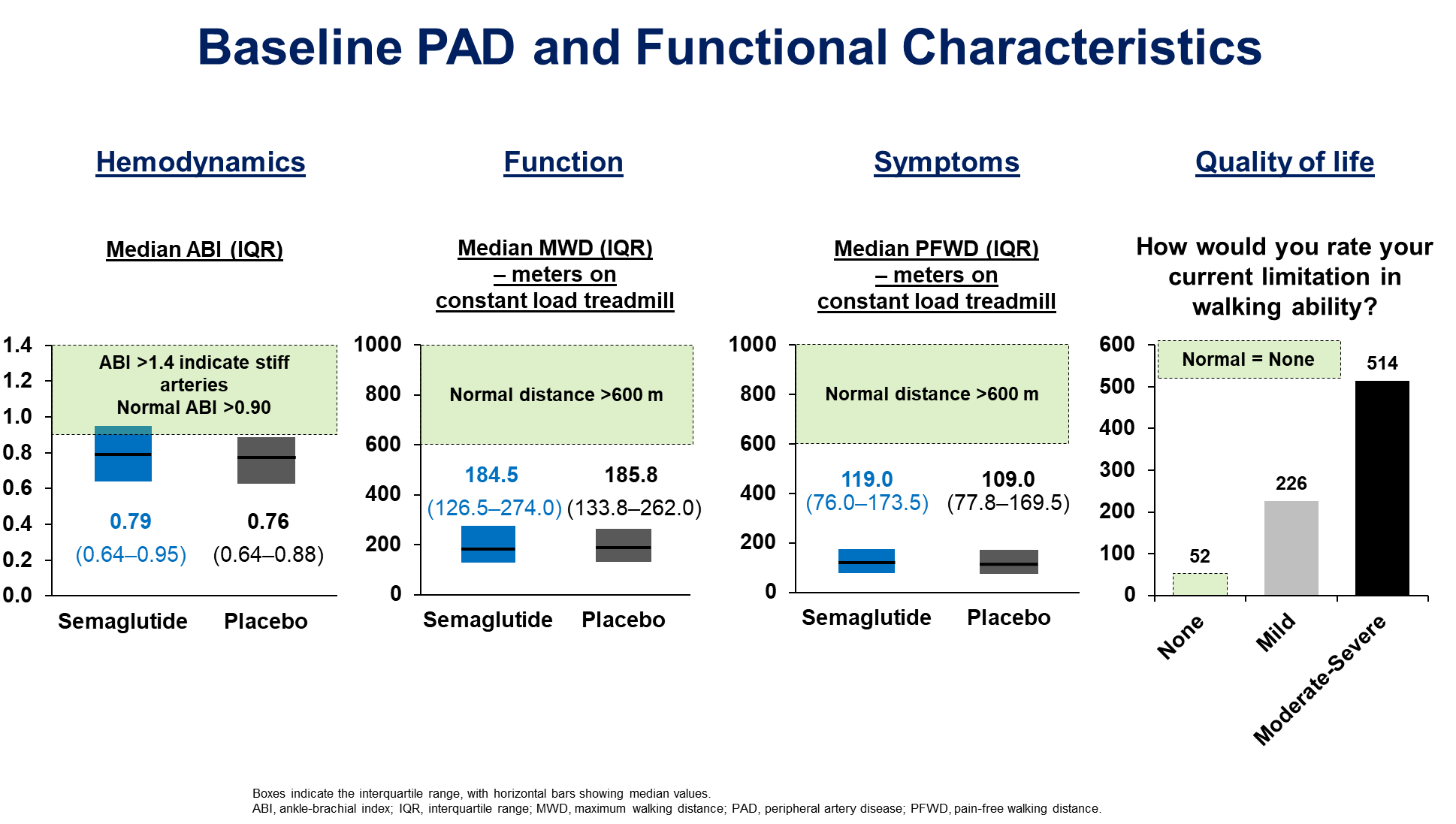 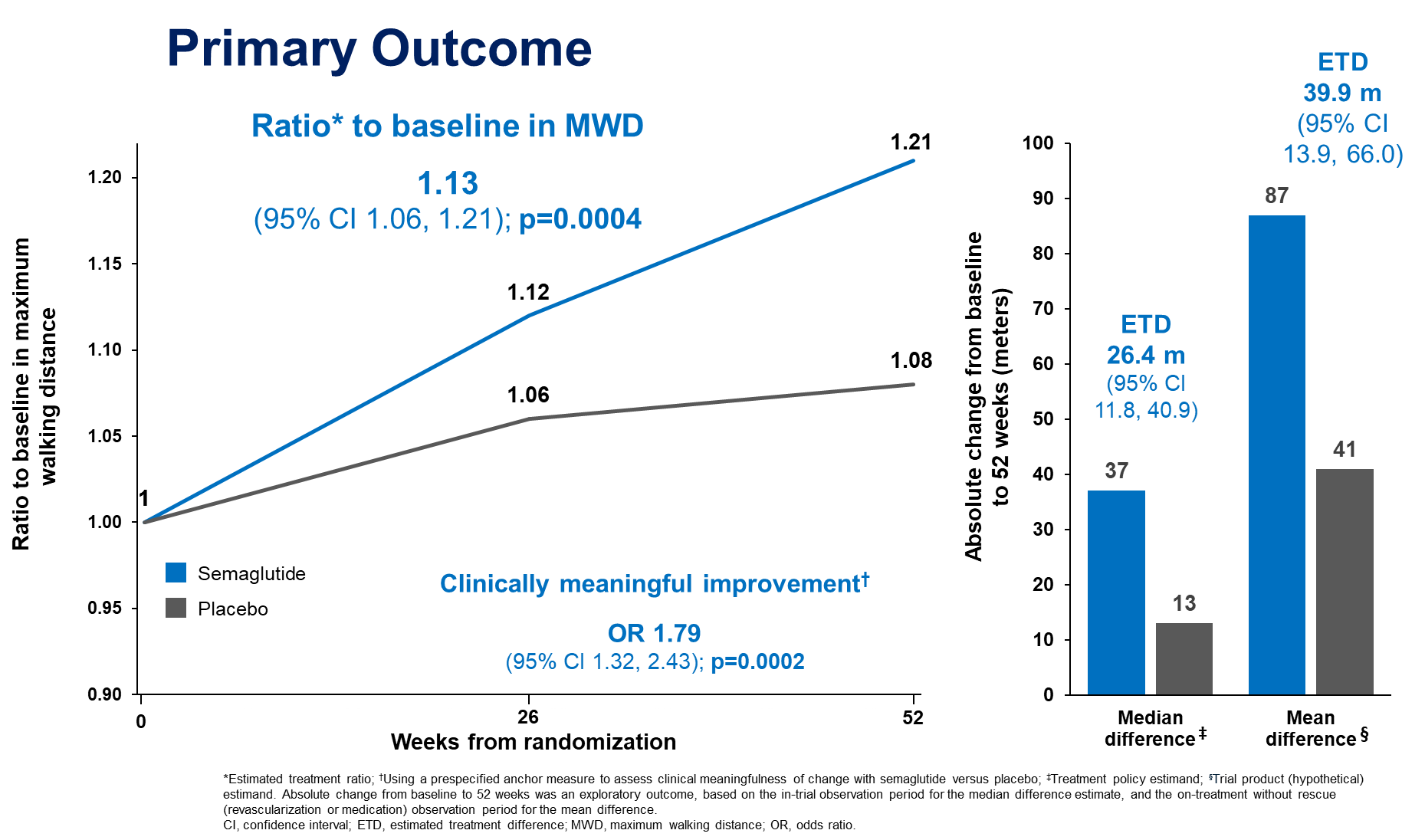 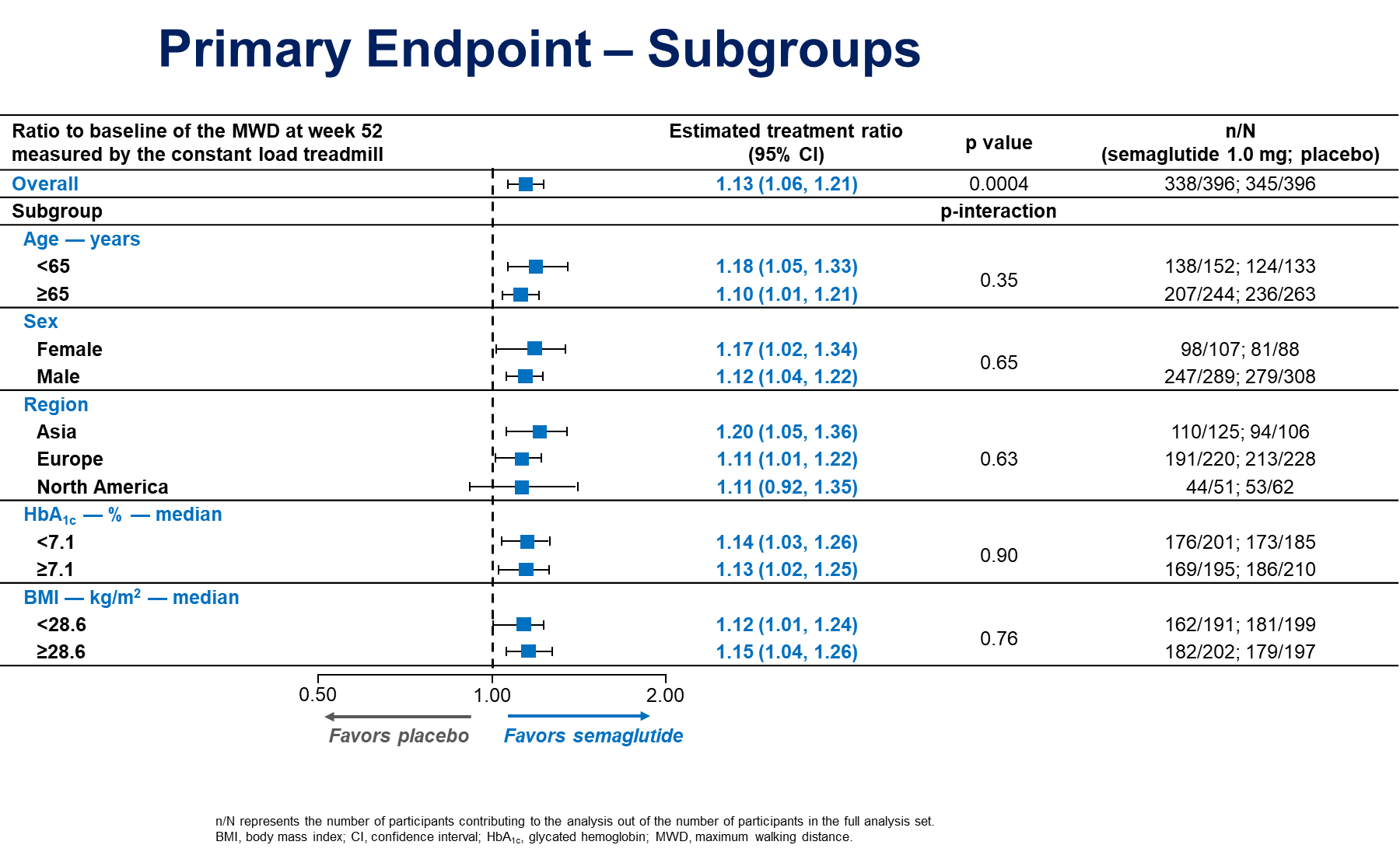 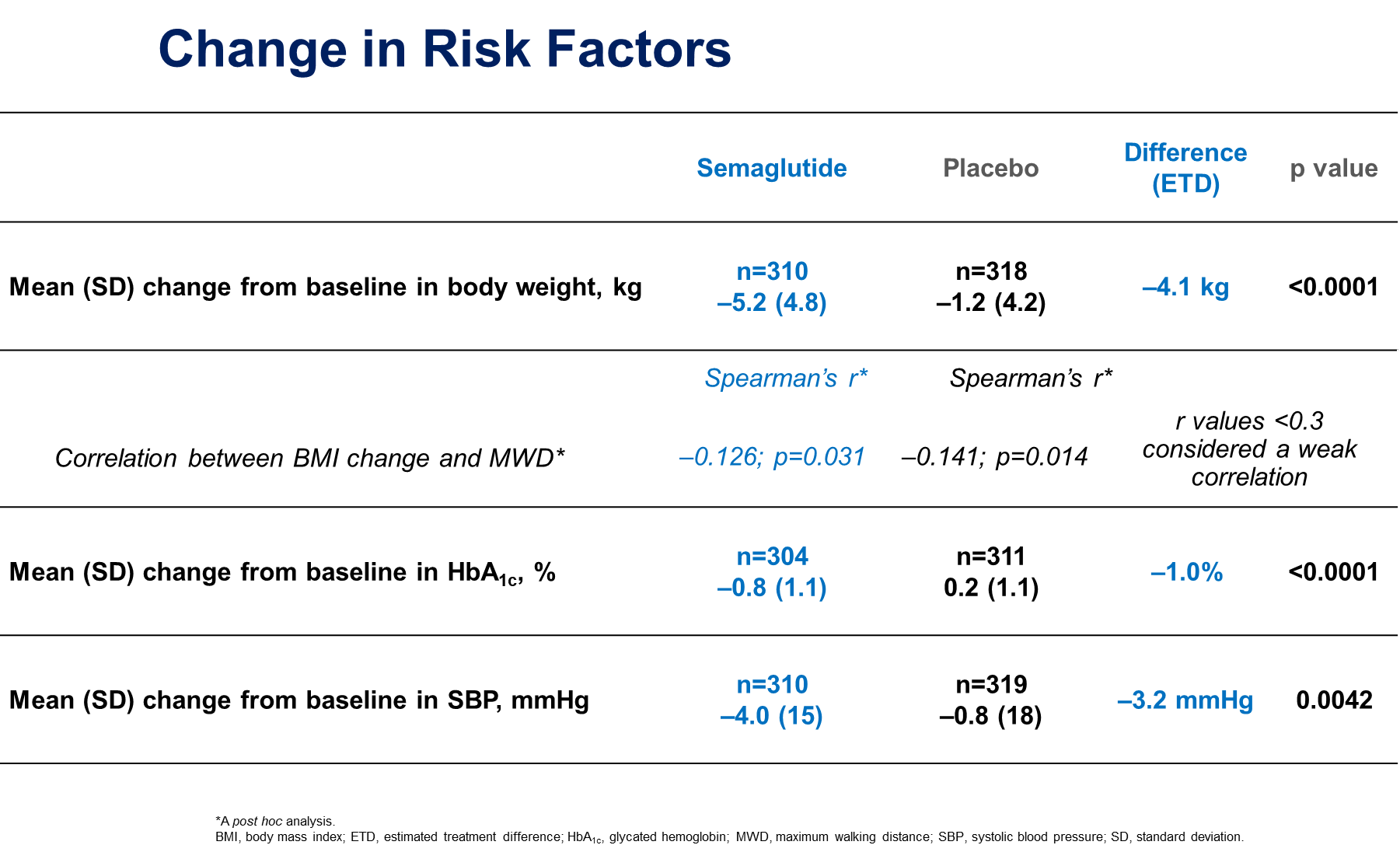 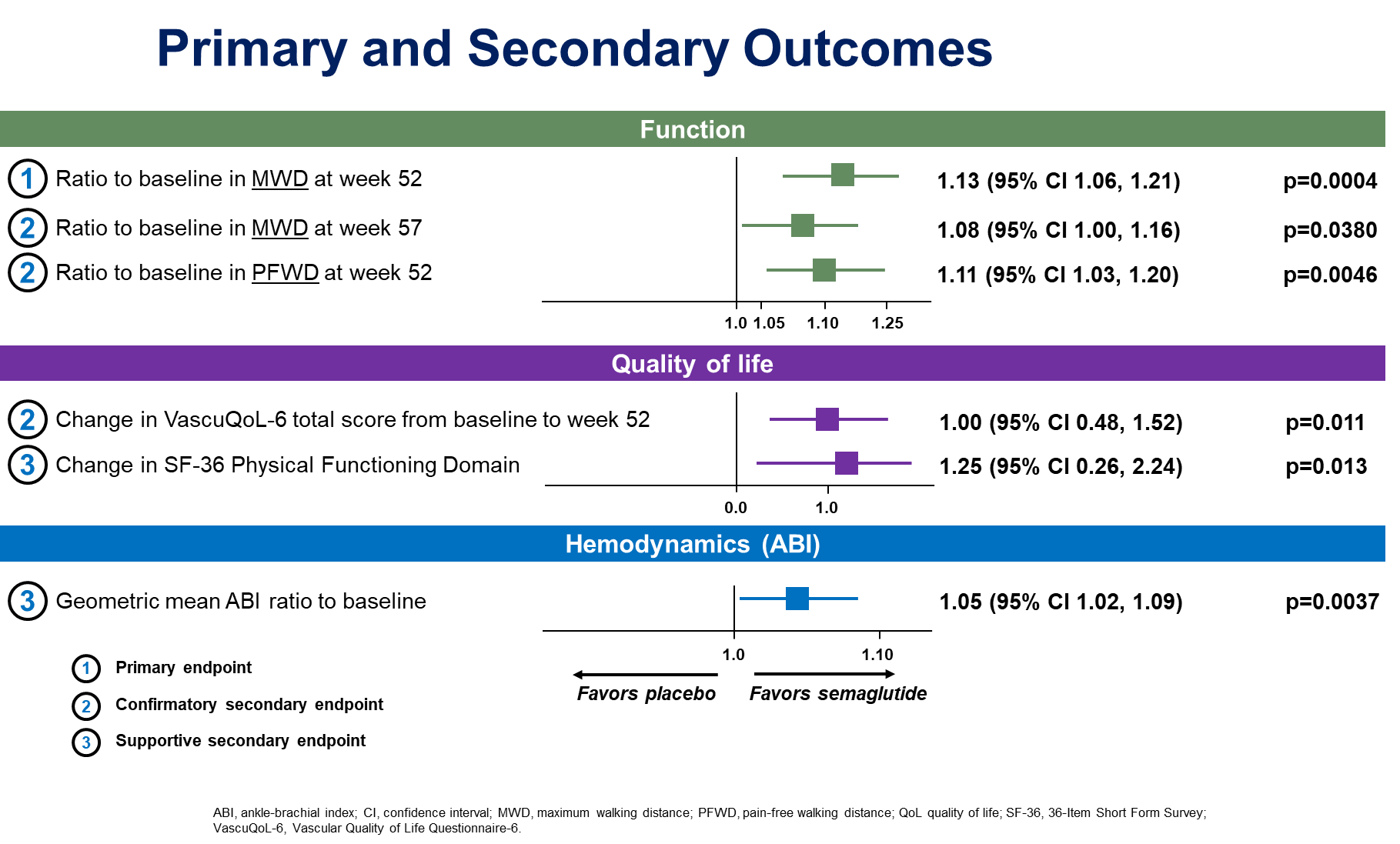 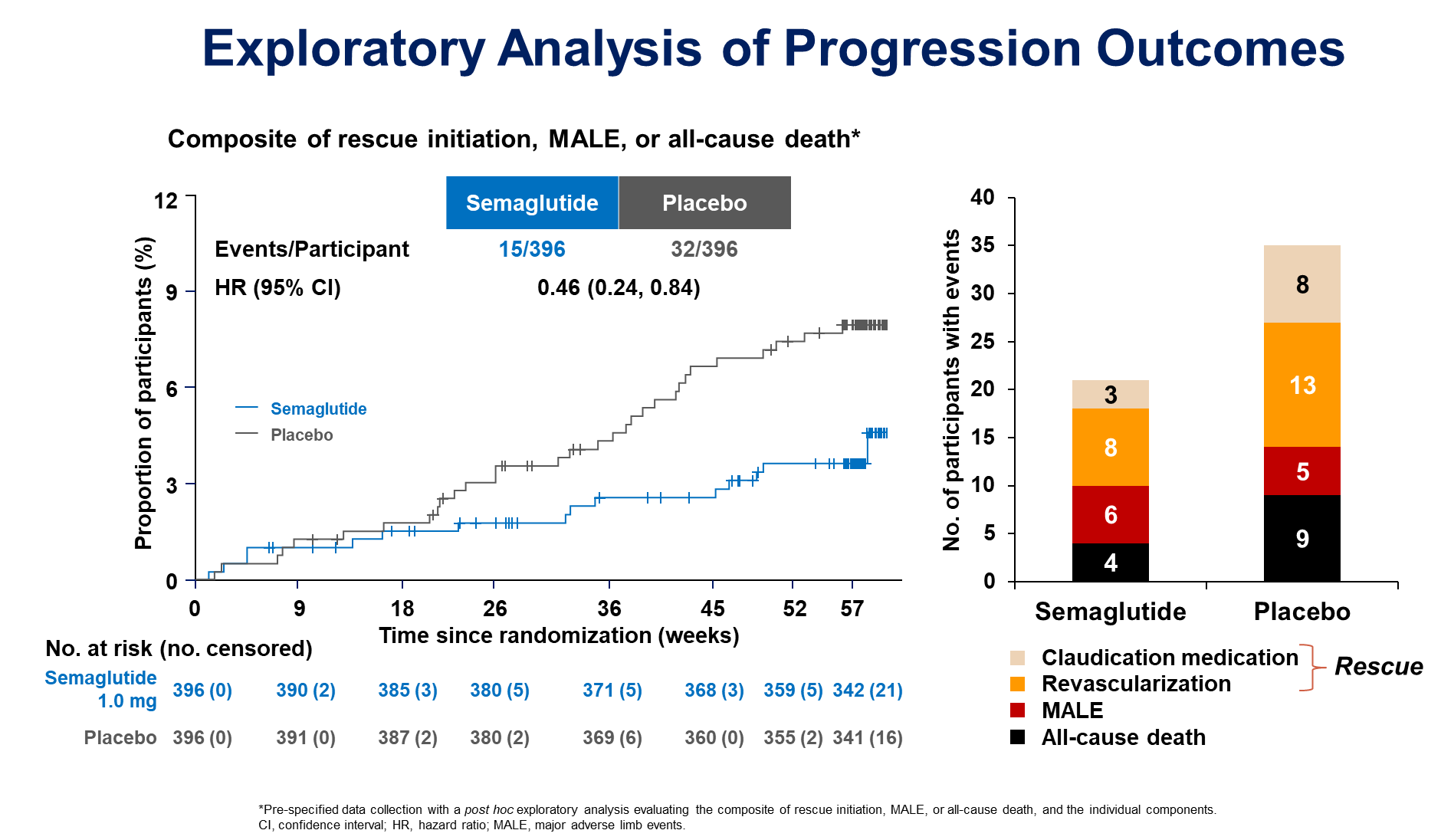 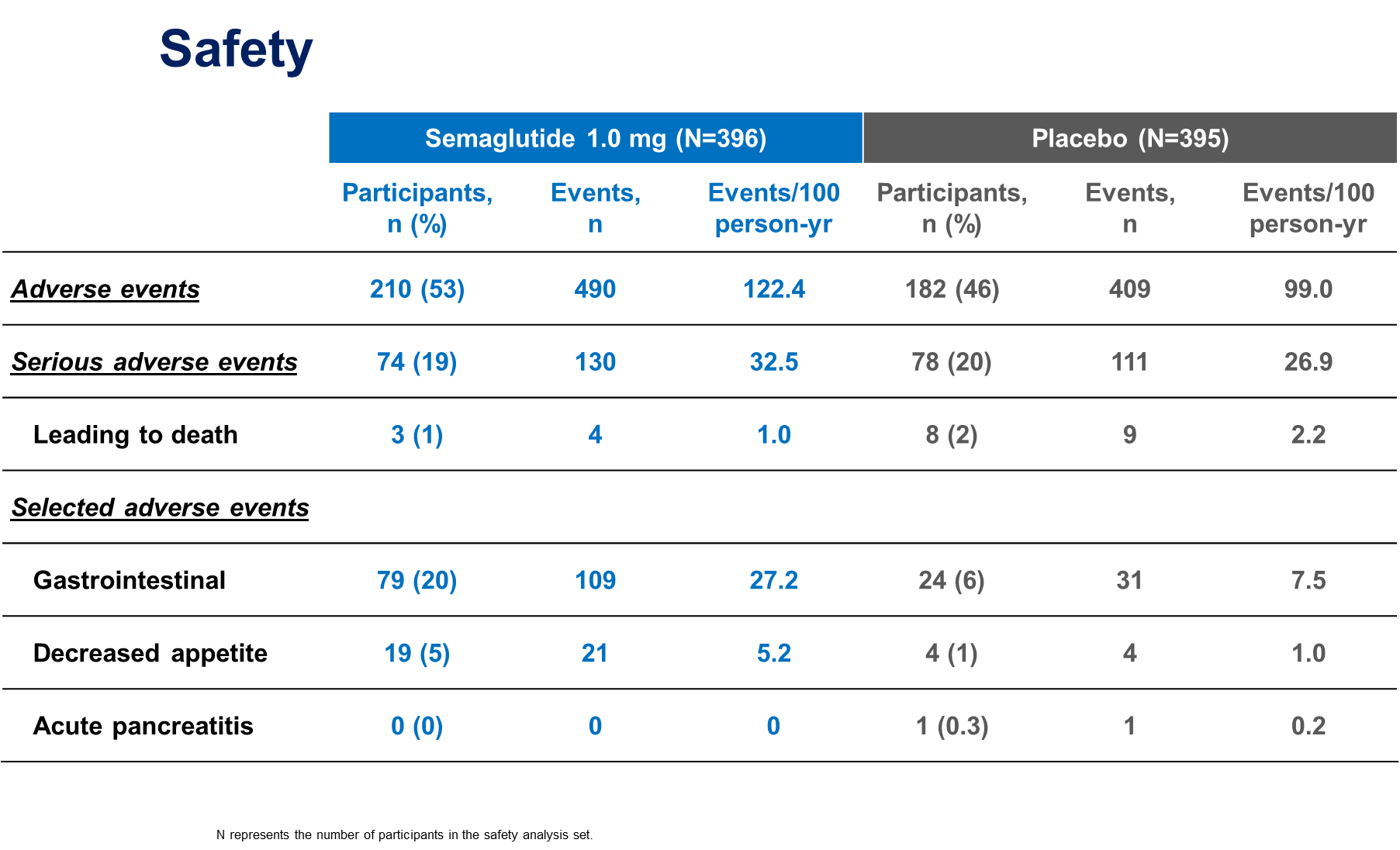 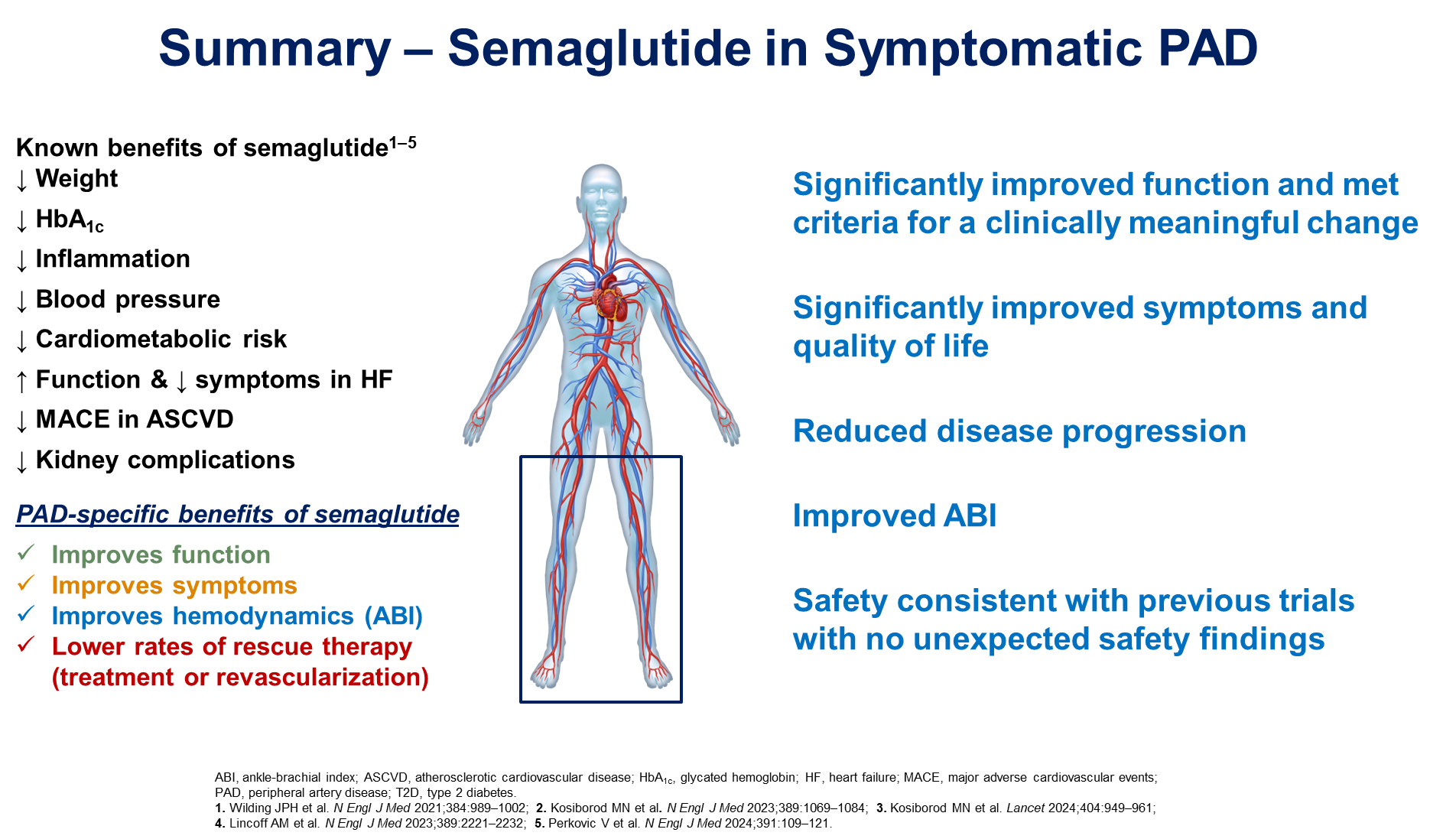 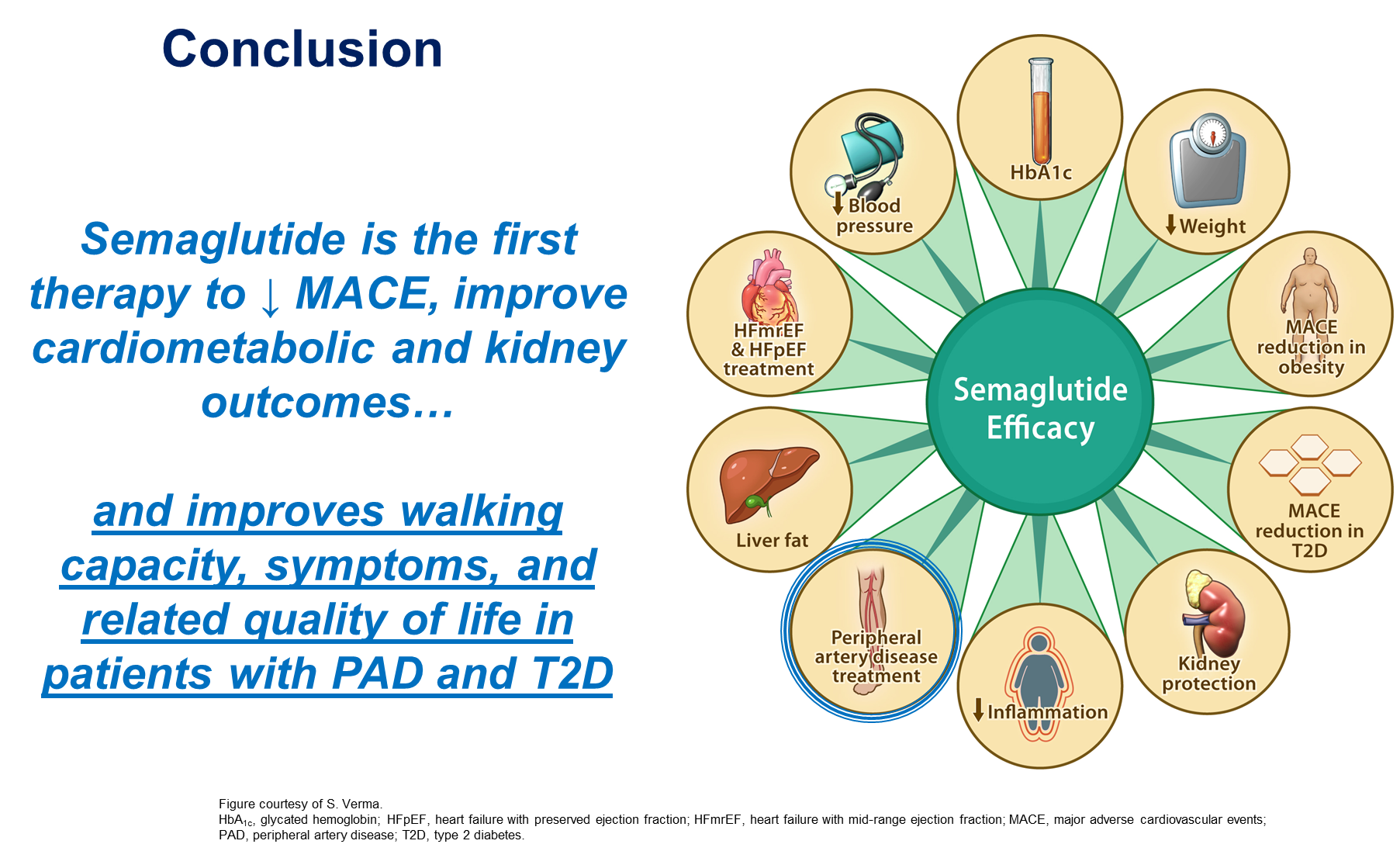 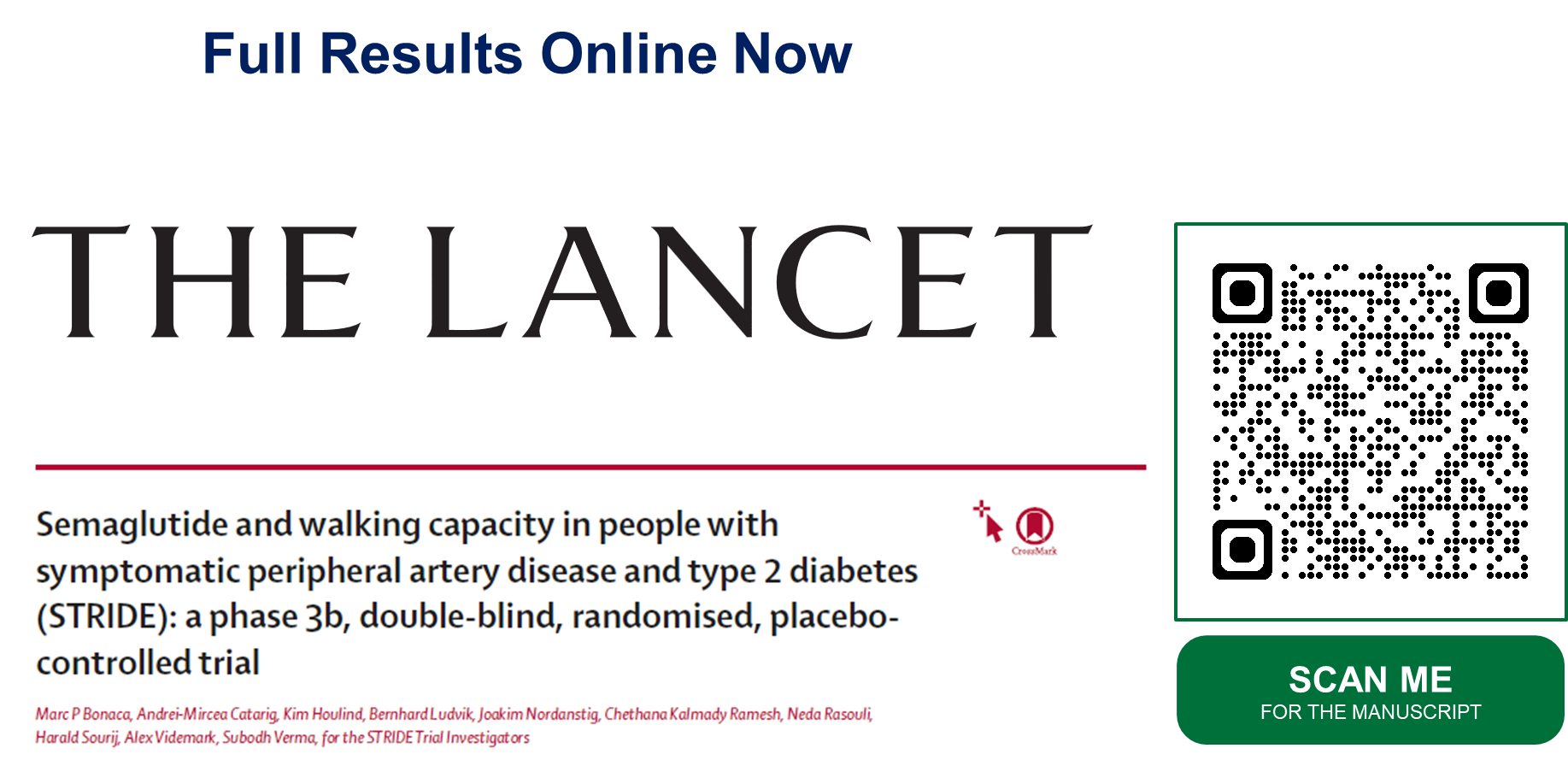